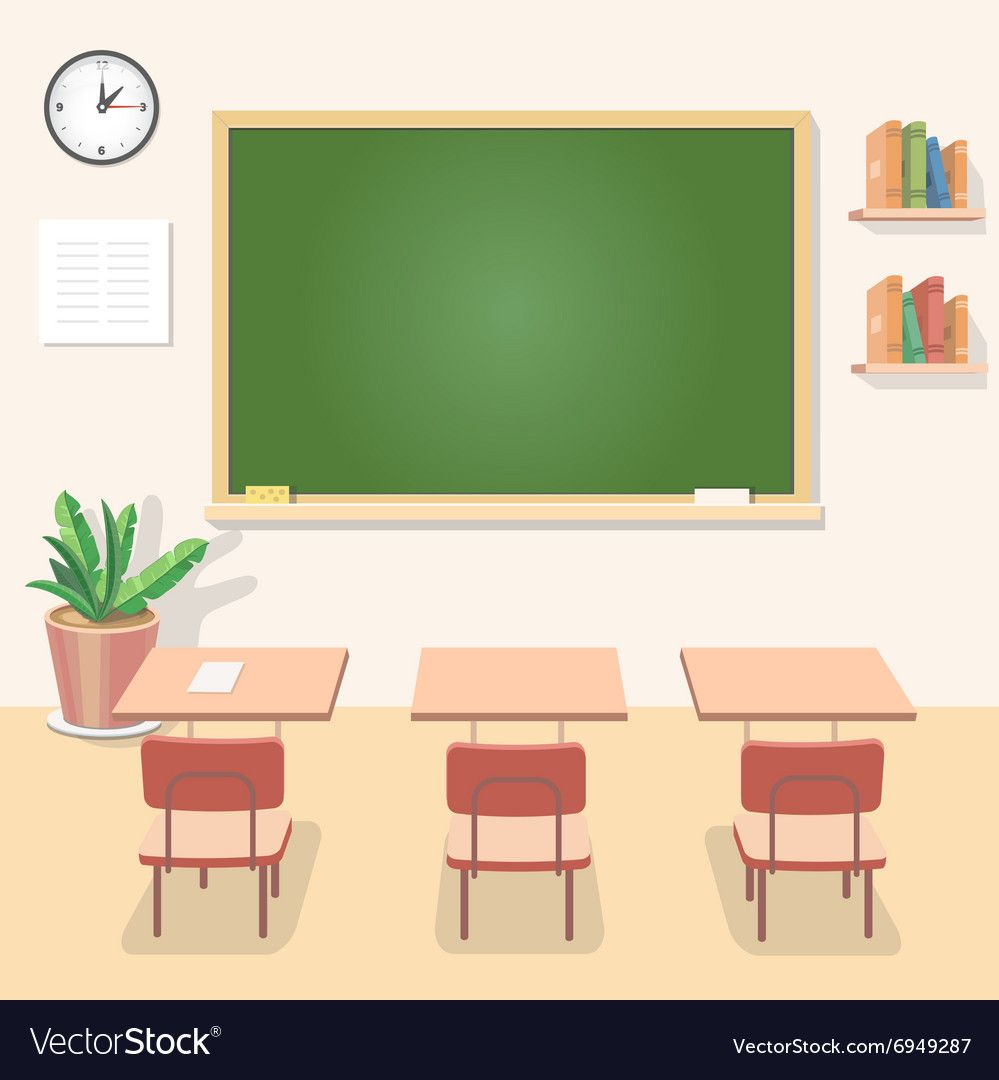 الوحدة الثامنة      جمع وطرح الأعداد الكلية 
Adding and Subtracting Whole Numbers
طلابنا الأعزاء سنتعلم في هذه الوحدة جمع وطرح الأعداد حتى الملايين، وتقدير نواتج الجمع والطرح واستخدام البيانات وتمثيلها.
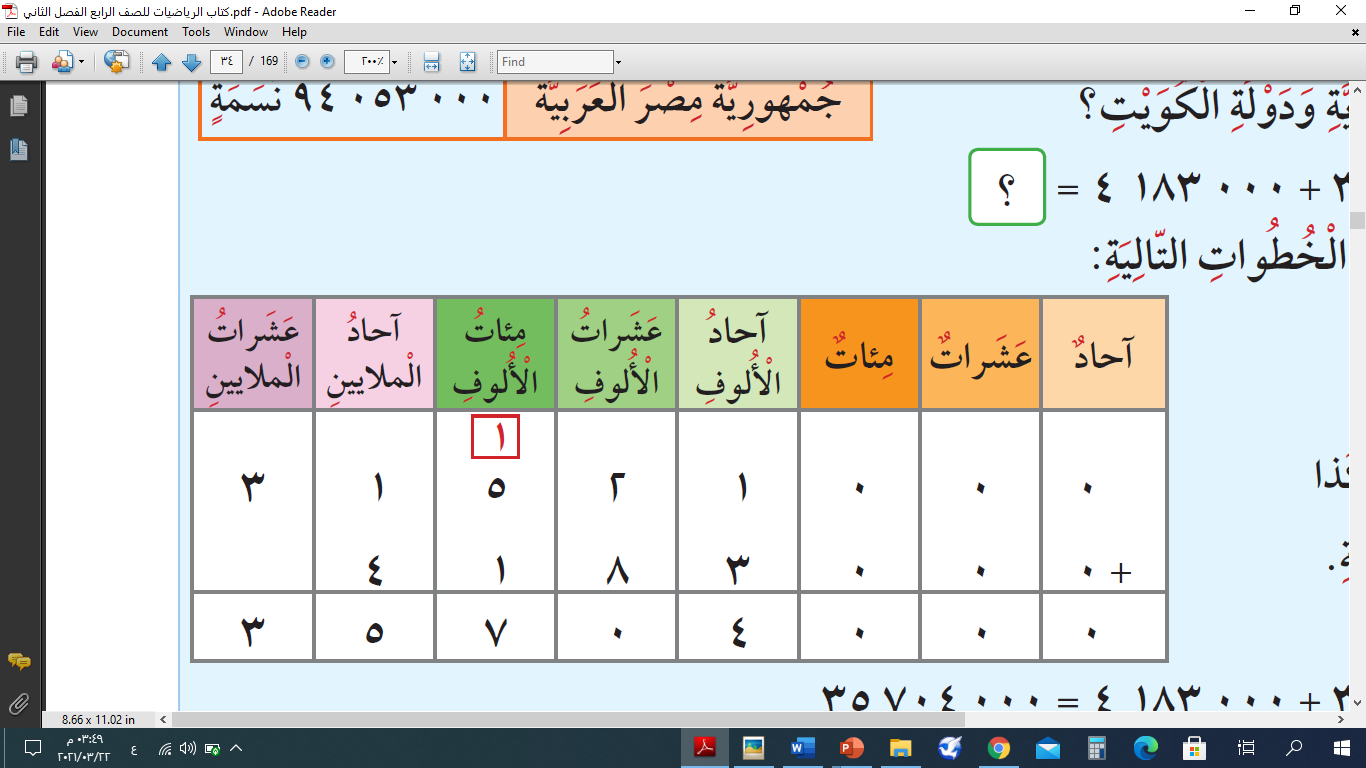 وهكذا
مثال
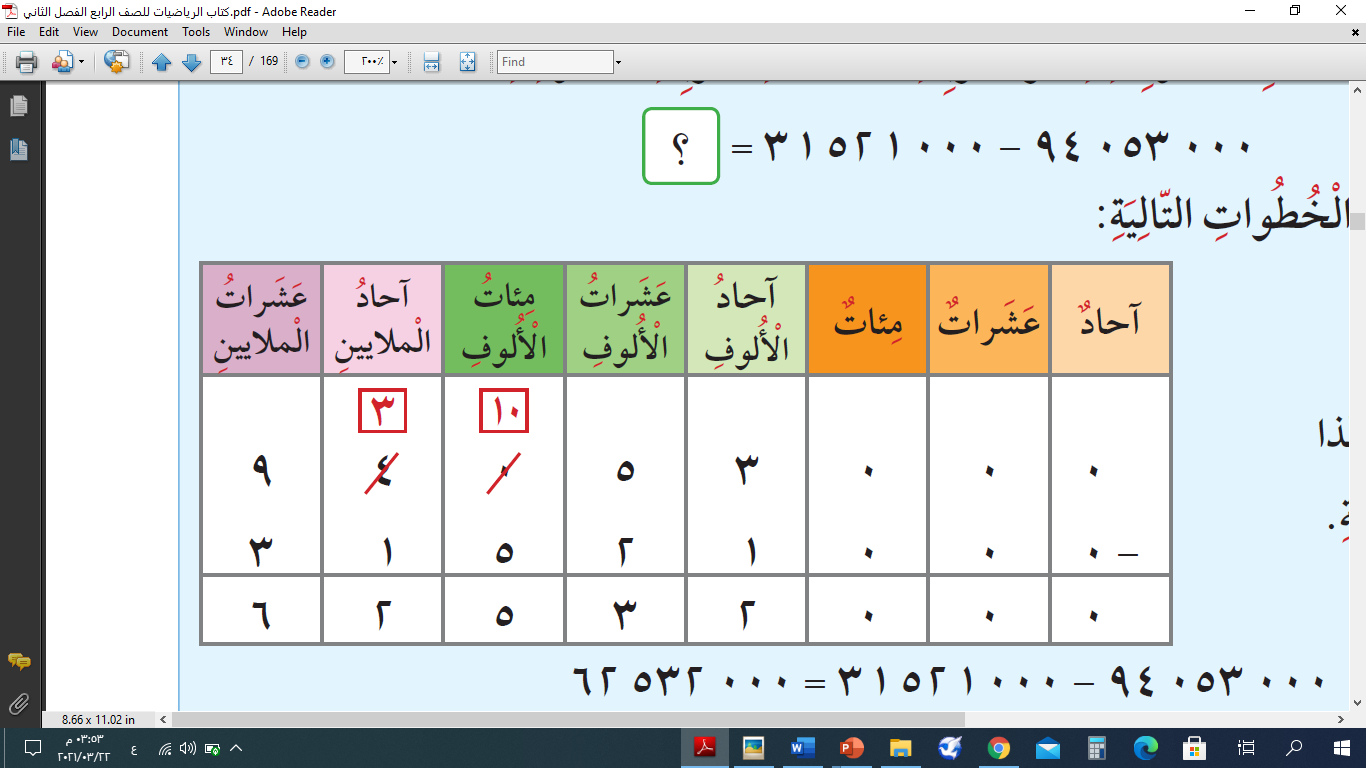 وهكذا
مثال
تقدير نواتج الجمع والطرح
قدر ناتج 65197-4527
مخططات ڨن
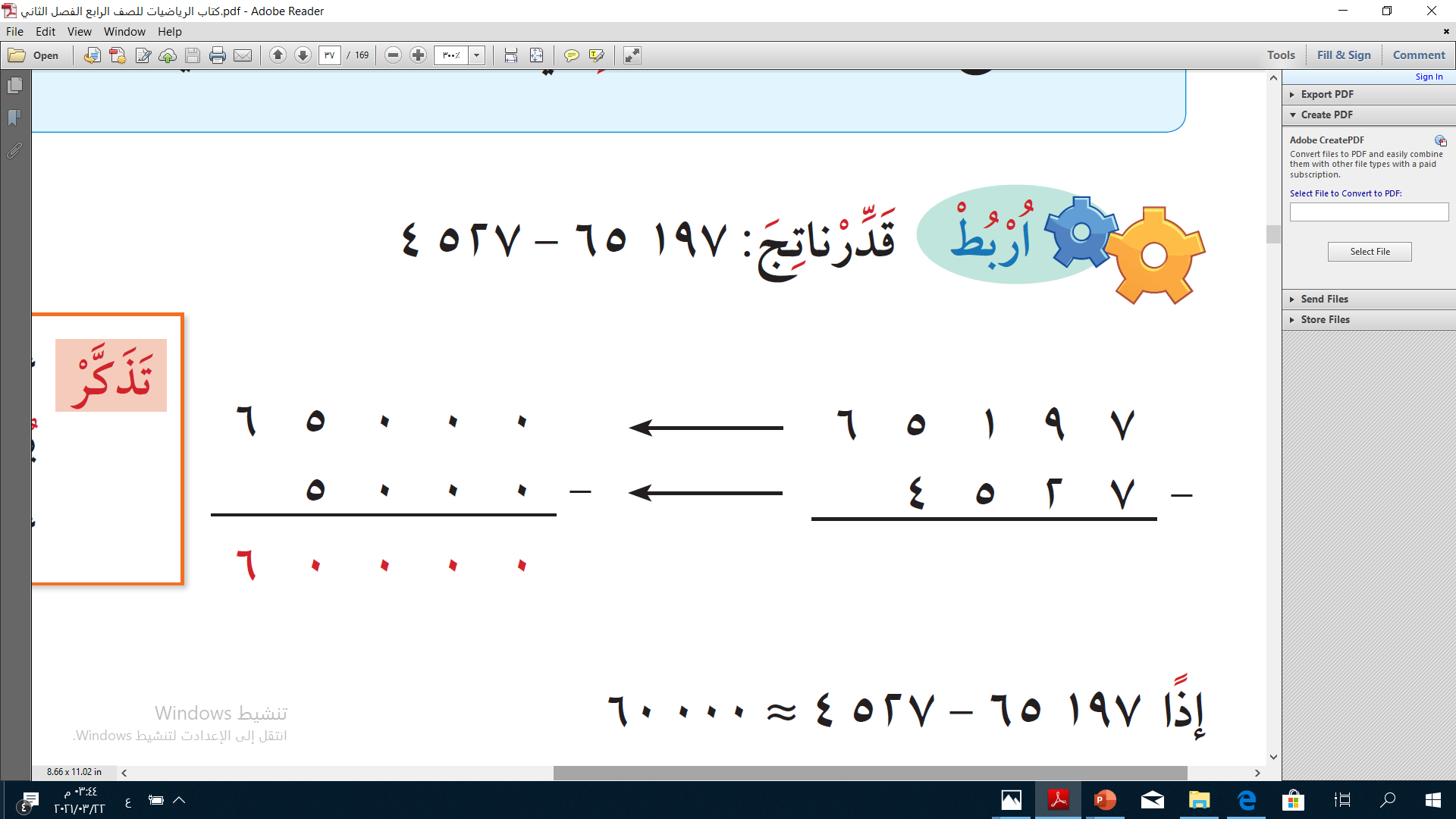 عند تقدير ناتج جمع وطرح عددين
نقرب كل منهما إلى المنزلة نفسها
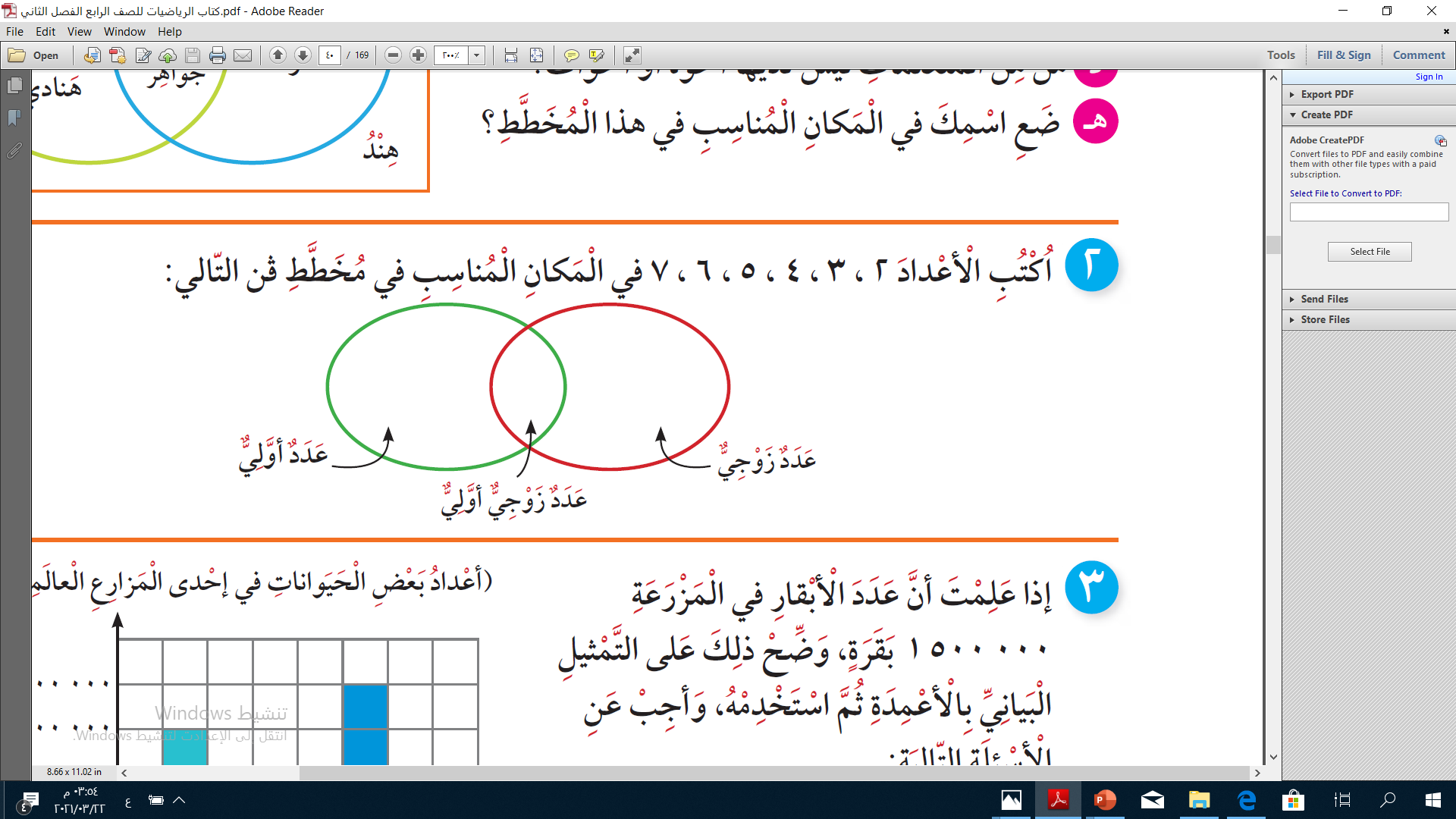 عادة هي أكبر منزلة لأصغر العددين
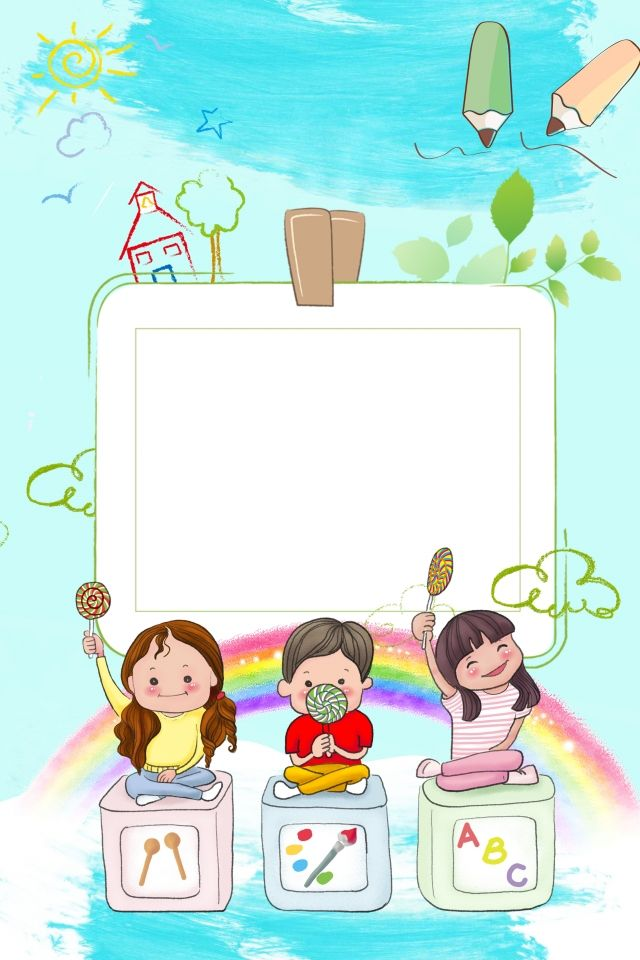 4
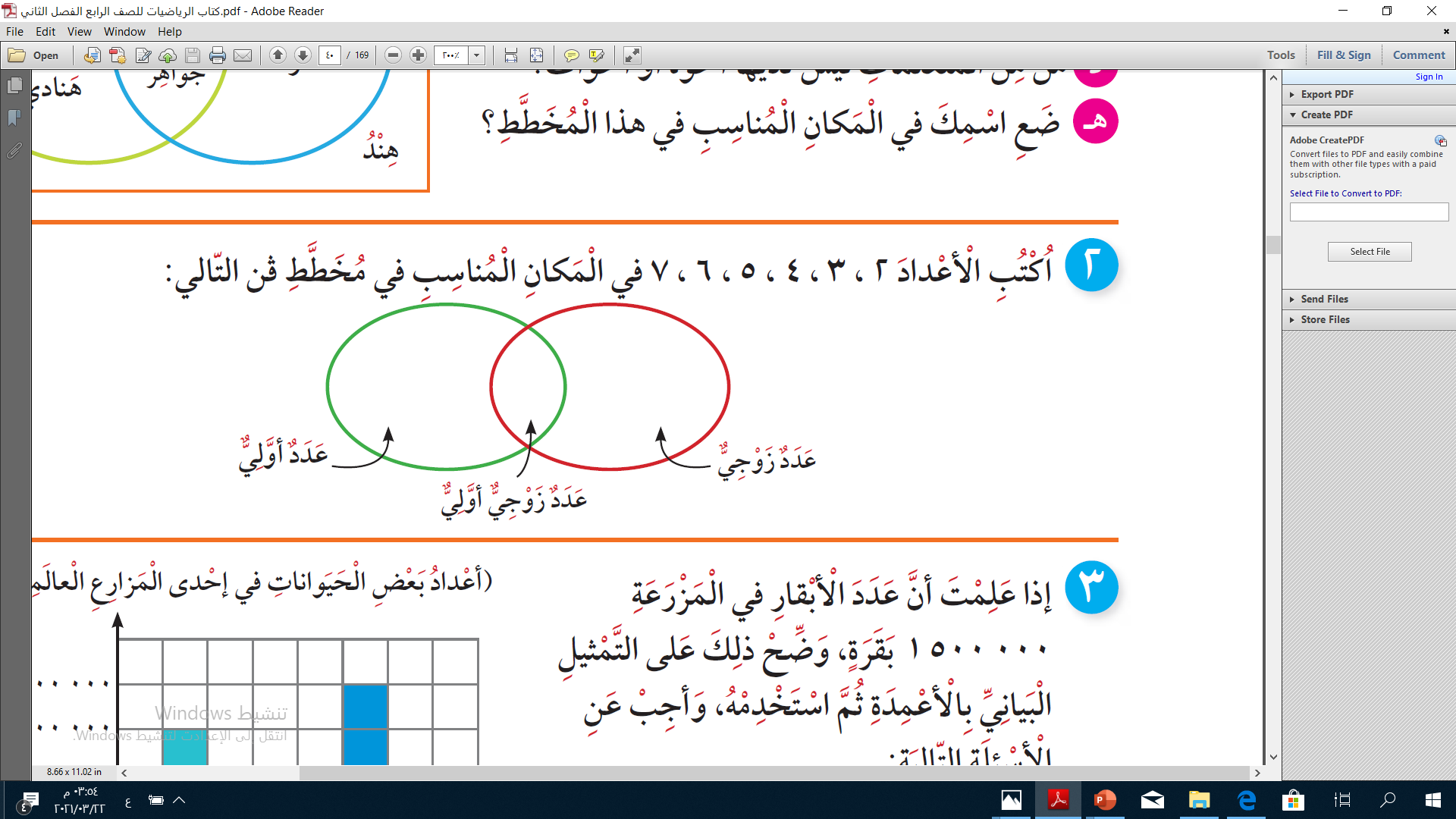 5
2
6
7
3
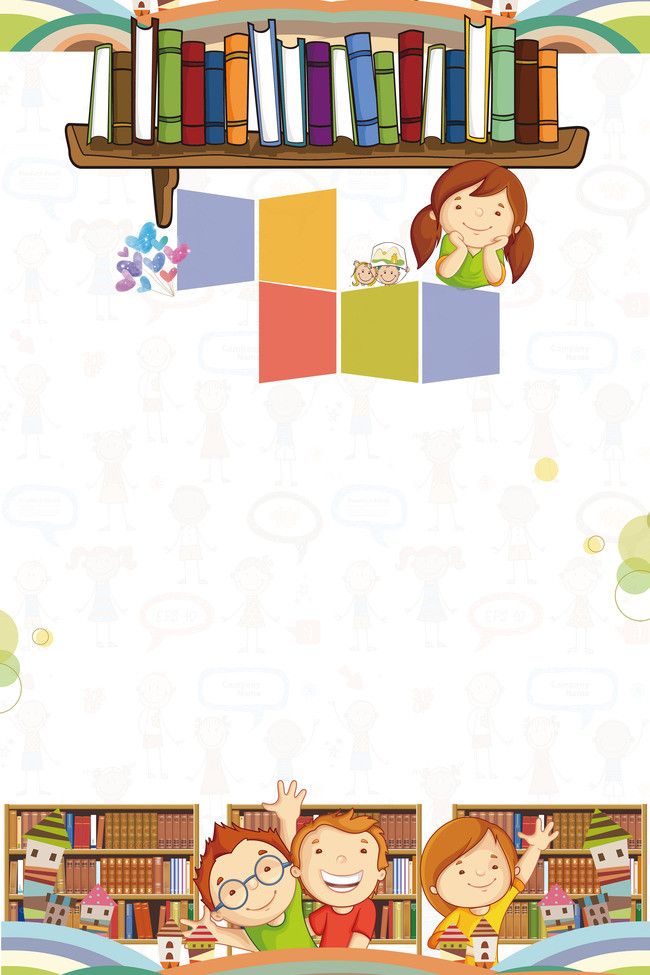 استخدام البيانات: التمثيل البياني بالأعمدة المزدوجة
يقارن بين مجموعتين من البيانات
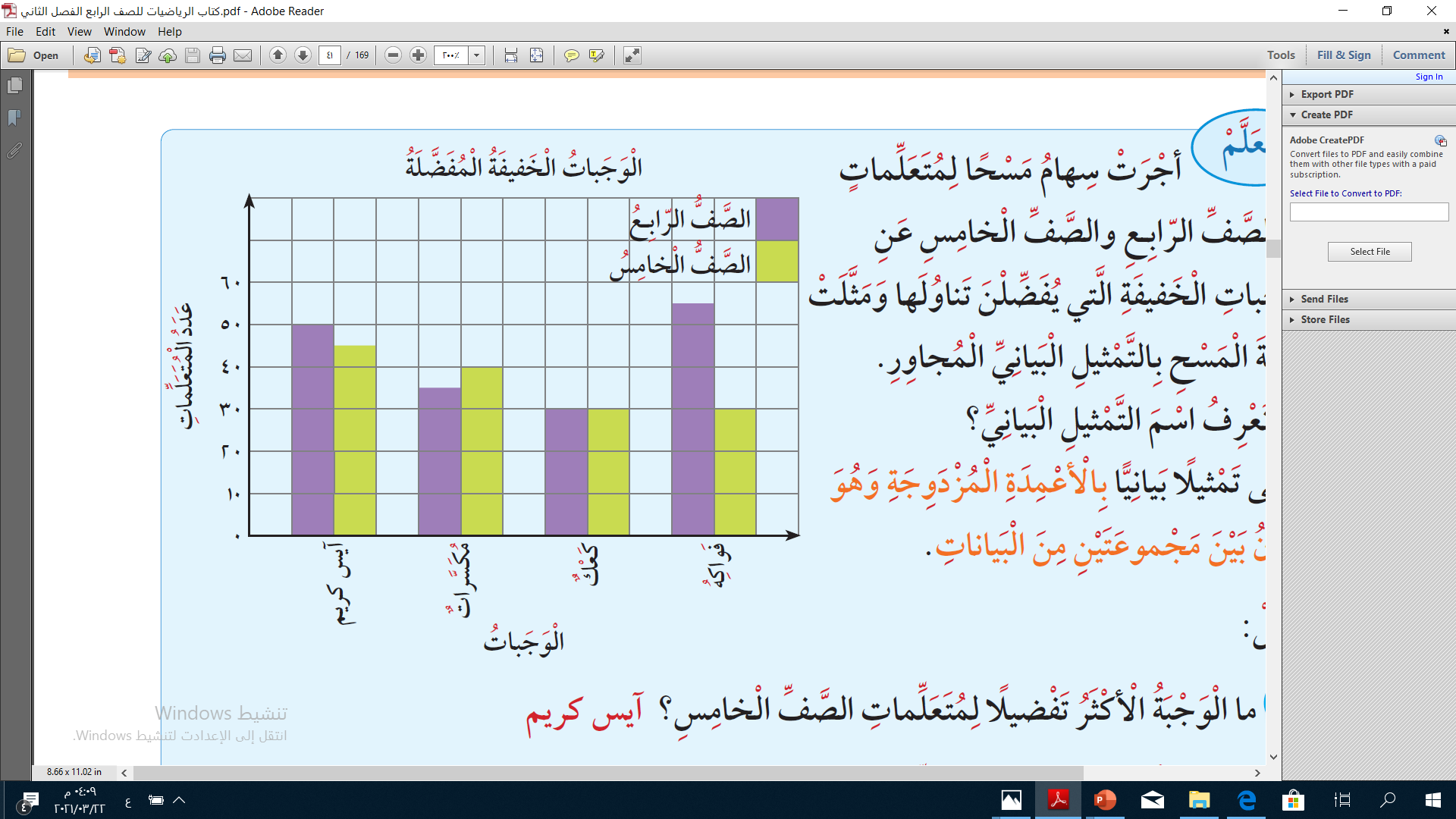 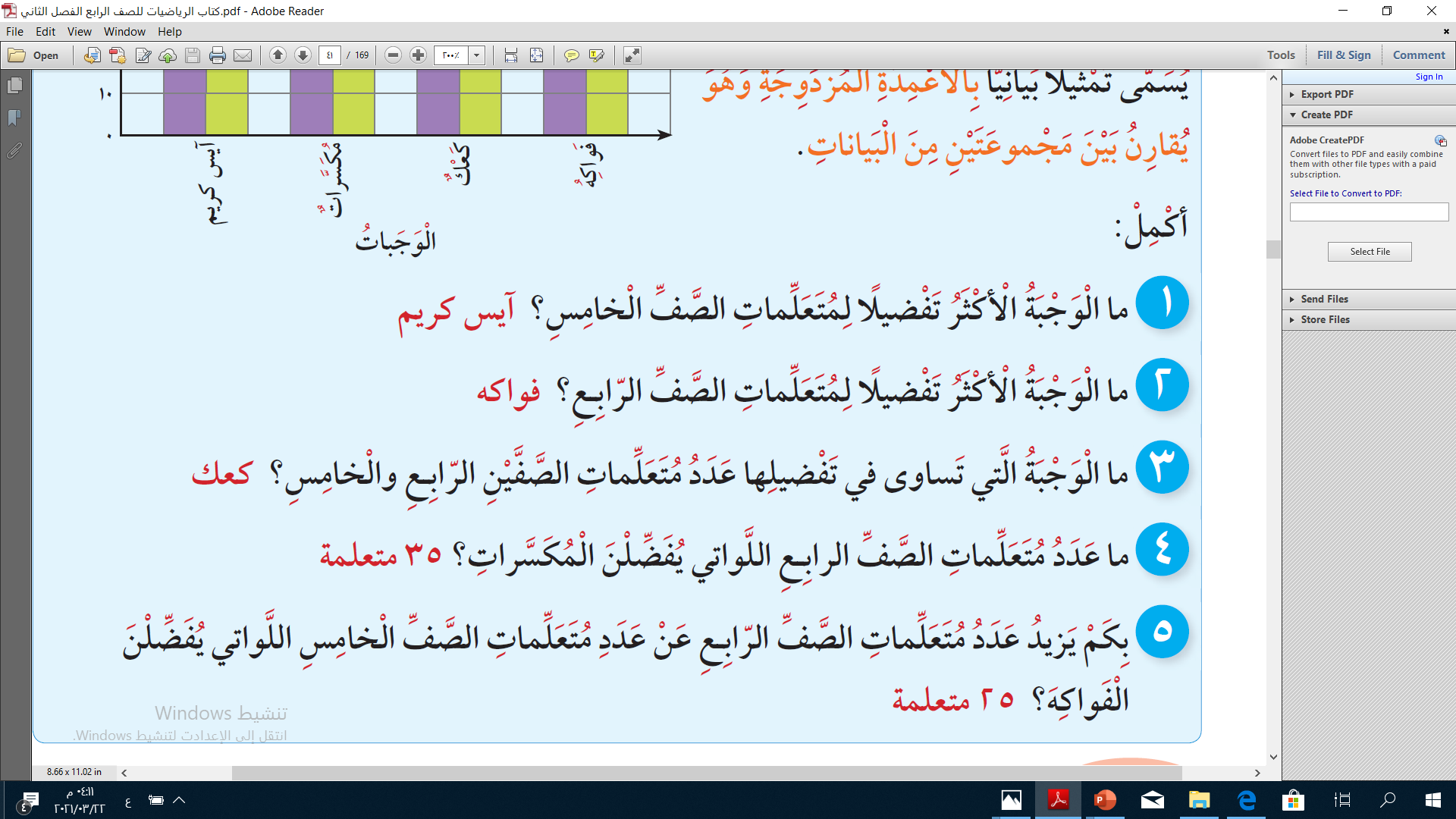 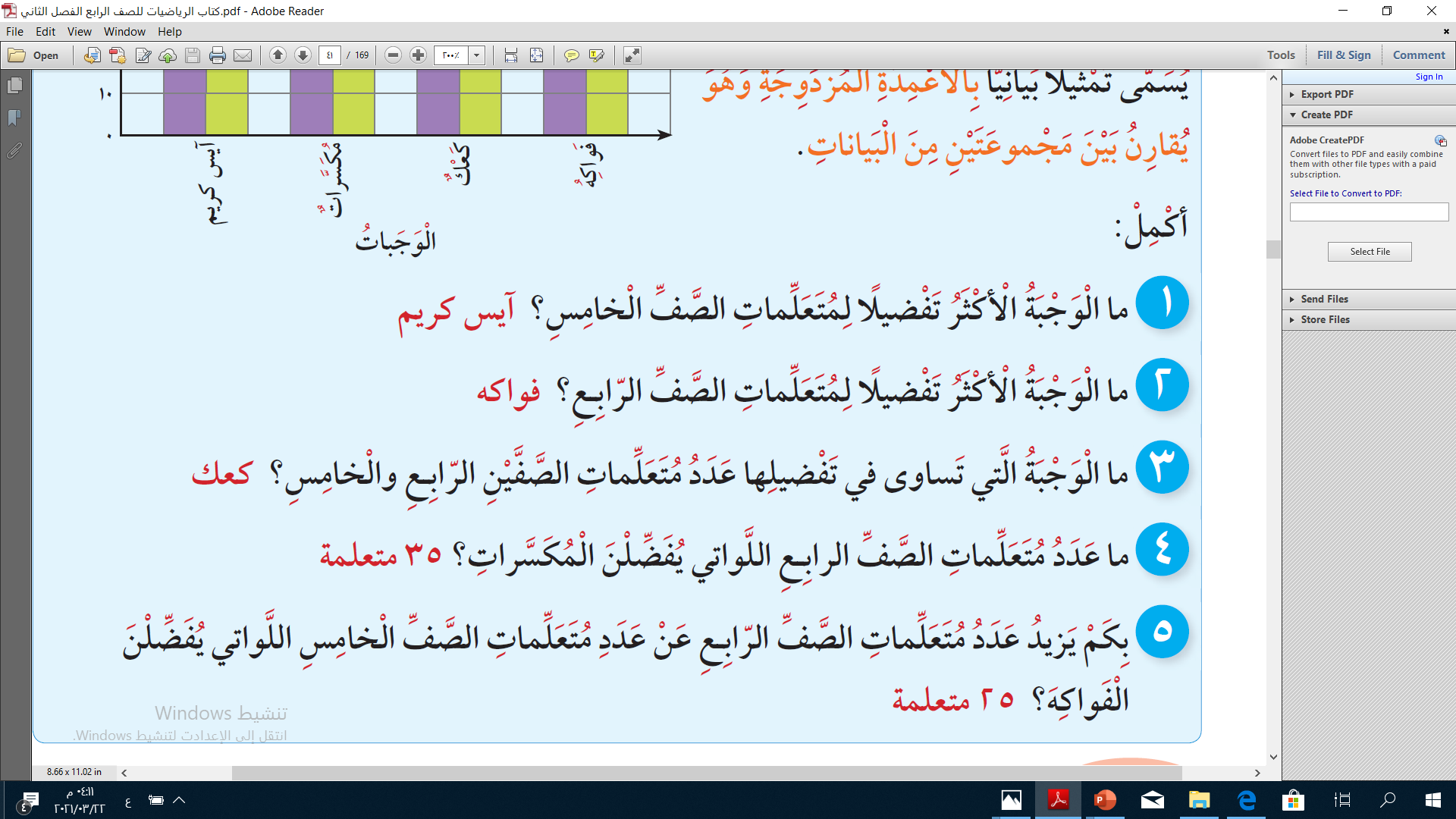 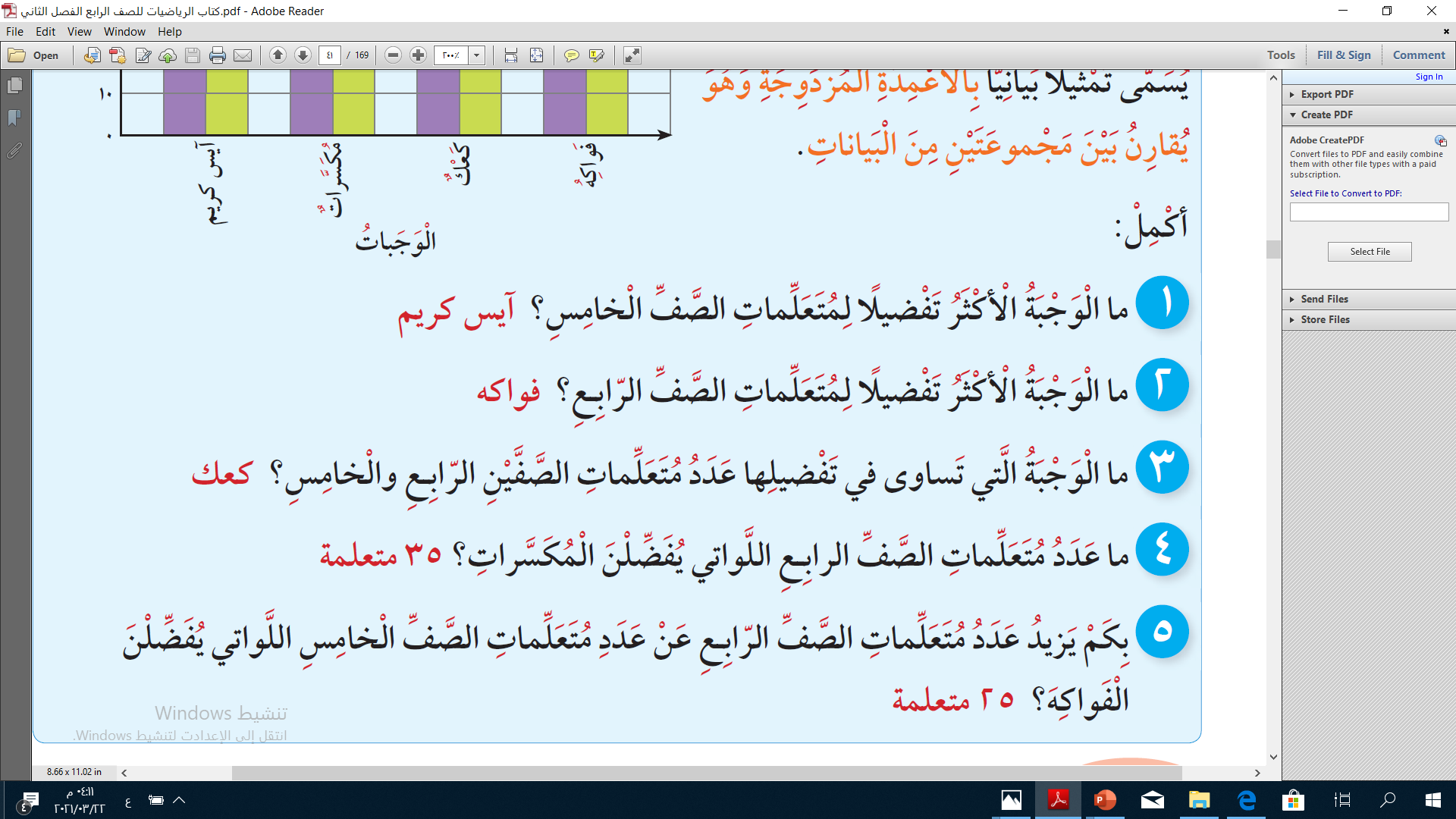 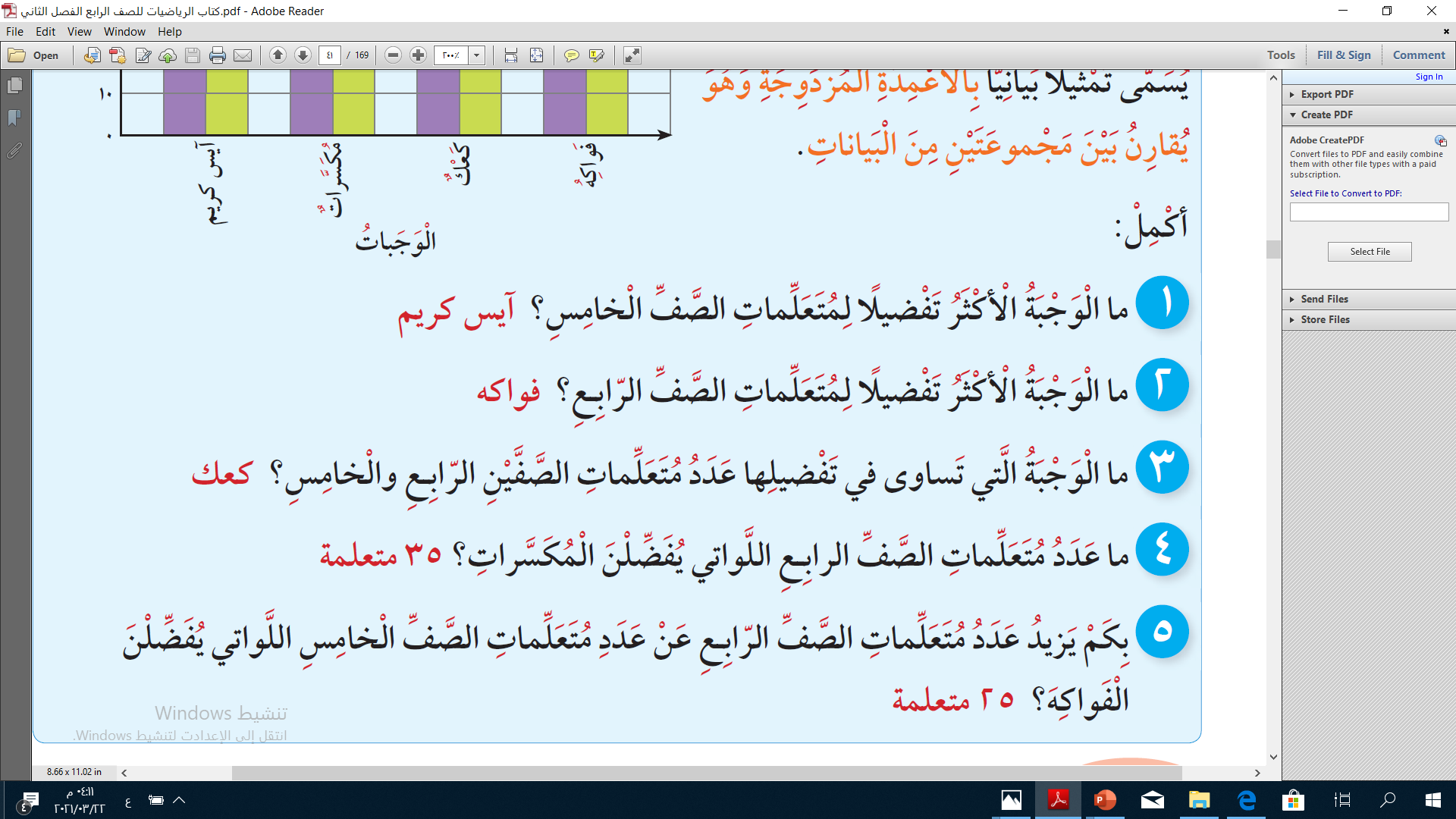 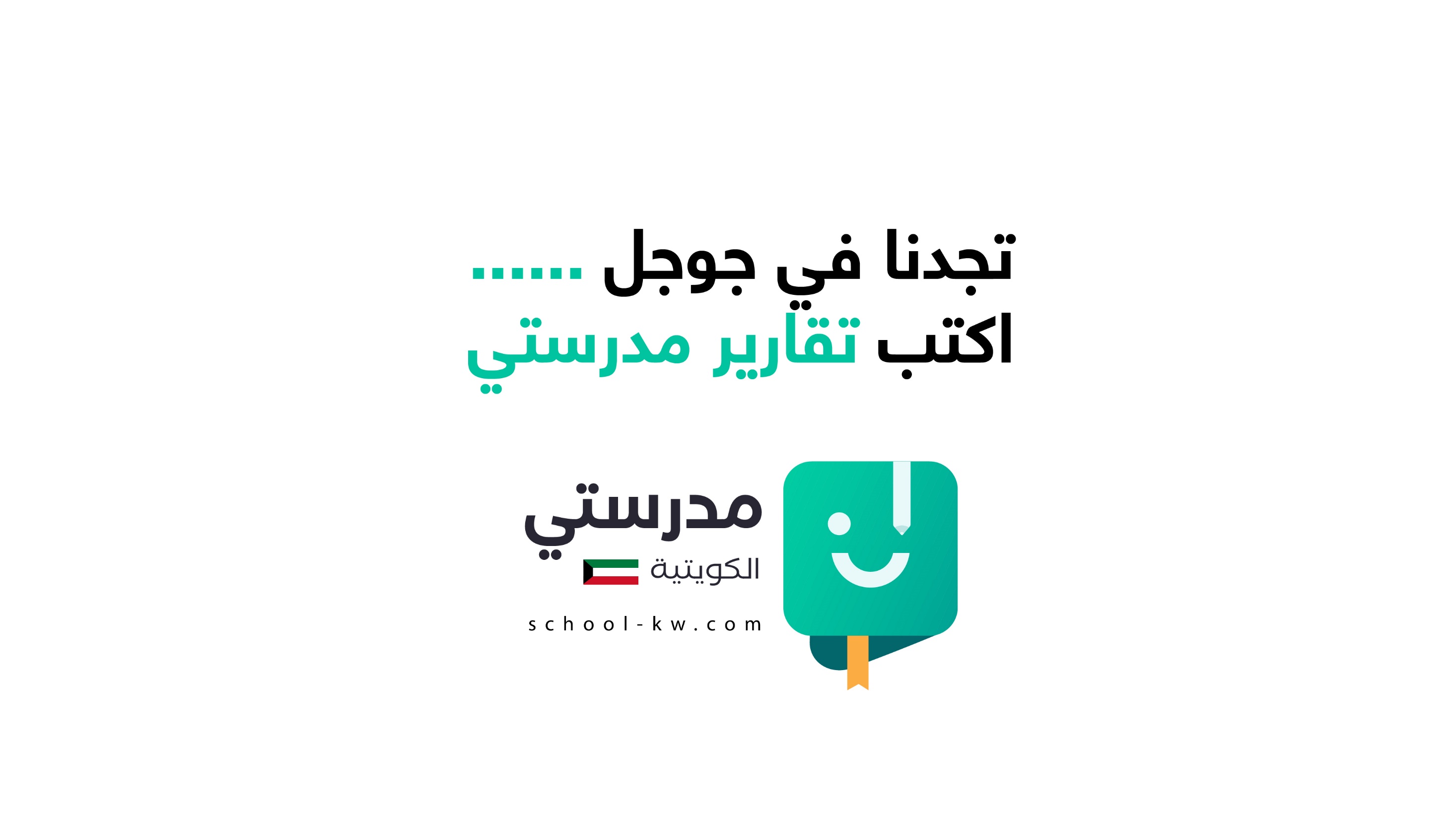